INTRODUCTION TO GARMENT ENTERPRISES
Clothing Products Introduced
LOREM IPSUM DOLOR SIT AMET, CONSECTETUER ADIPISCING ELIT. MAECENAS PORTTITOR CONGUE MASSA. FUSCE POSUERE, MAGNA SED PULVINAR ULTRICIES.
www.jpppt.com.
Development goals
Business profile
Its brand
Stores across the country
02
04
01
03
INPUT TEXT HERE.
INPUT TEXT HERE.
INPUT TEXT HERE.
INPUT TEXT HERE.
CONTENTS
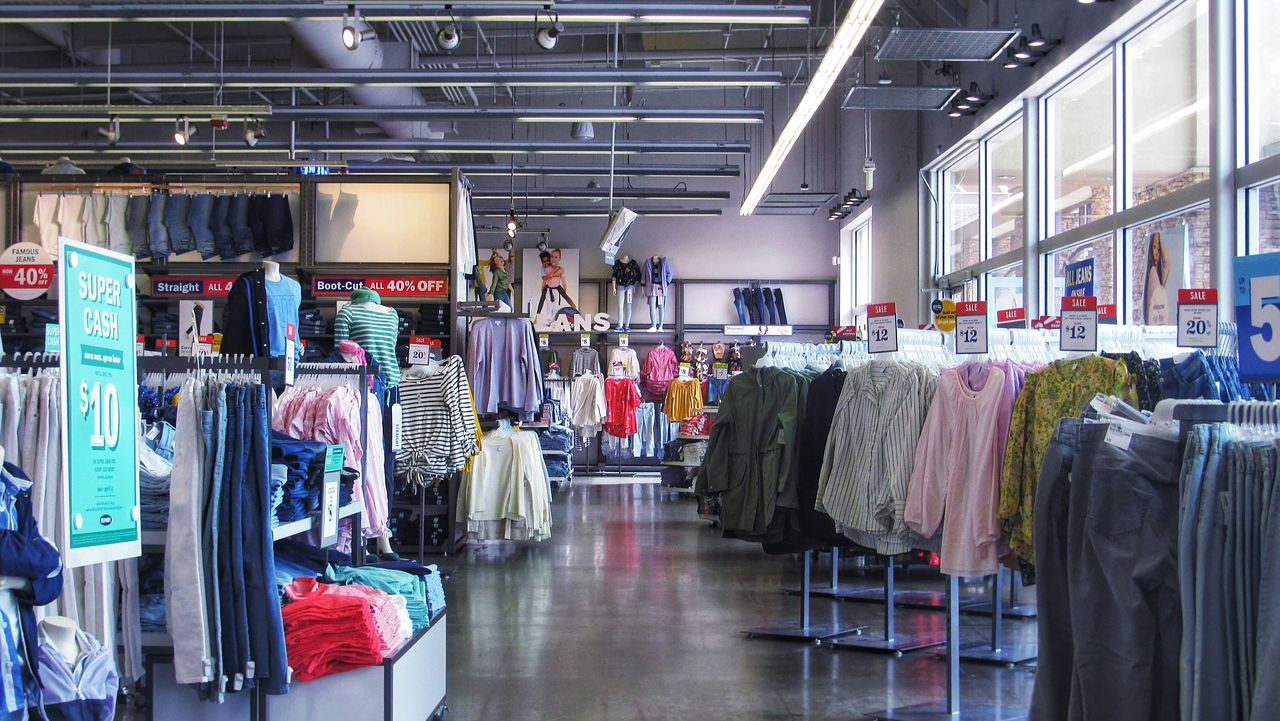 PART 01
Business profile
INPUT TEXT HERE.
Enter the title
GENERAL VIEW.
After you've typed your content here, or by copying your text, select Paste in this box and choose to keep only the text.
The title text.
Text.
Text.
Description of the content of the programme execution.
Description of the content of the programme execution.
Description of the content of the programme execution.
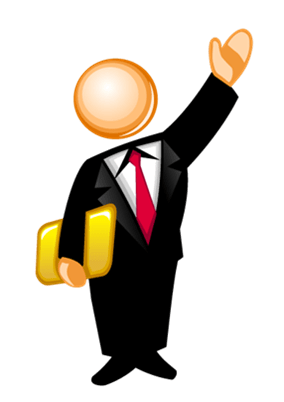 Add content
Text.
Description of the content of the programme execution.
Scheme
Perform.
Description of the steps.
The content of the case.
The execution content.
Description of the steps.
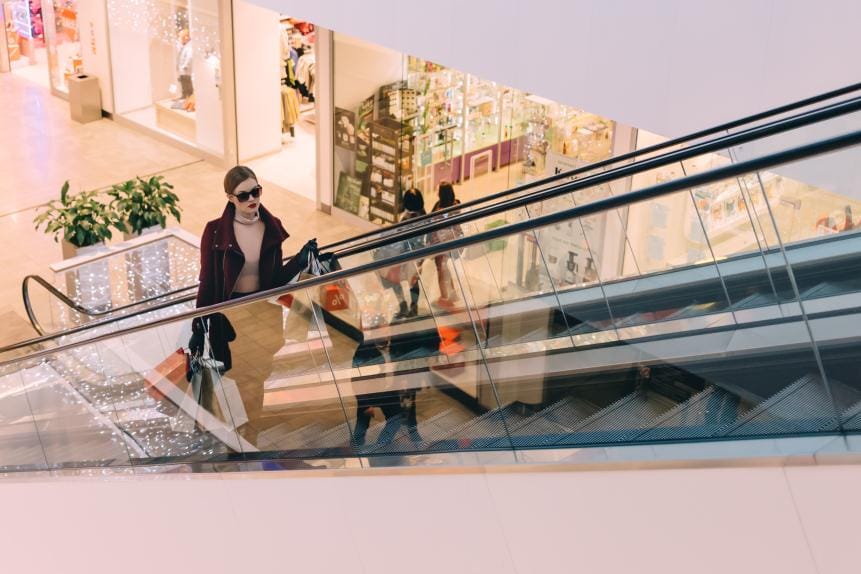 The title content.
After you've typed your content here, or by copying your text, select Paste in this box and choose to keep only the text.
The title content.
After you've typed your content here, or by copying your text, select Paste in this box and choose to keep only the text.
01
02
Replace the text content.
Click to add the relevant title text, click to add the relevant title text.
04
03
Replace the text content.
Replace the text content.
Click to add the relevant title text, click to add the relevant title text.
Click to add the relevant title text, click to add the relevant title text.
Replace the text content.
Click to add the relevant title text, click to add the relevant title text.
0。4
0。3
0。5
0。2。
Please replace the text.
Click to add the relevant title text, click to add the relevant title text.
Please replace the text.
Click to add the relevant title text, click to add the relevant title text.
Please replace the text.
Click to add the relevant title text, click to add the relevant title text.
Please replace the text.
Click to add the relevant title text, click to add the relevant title text.
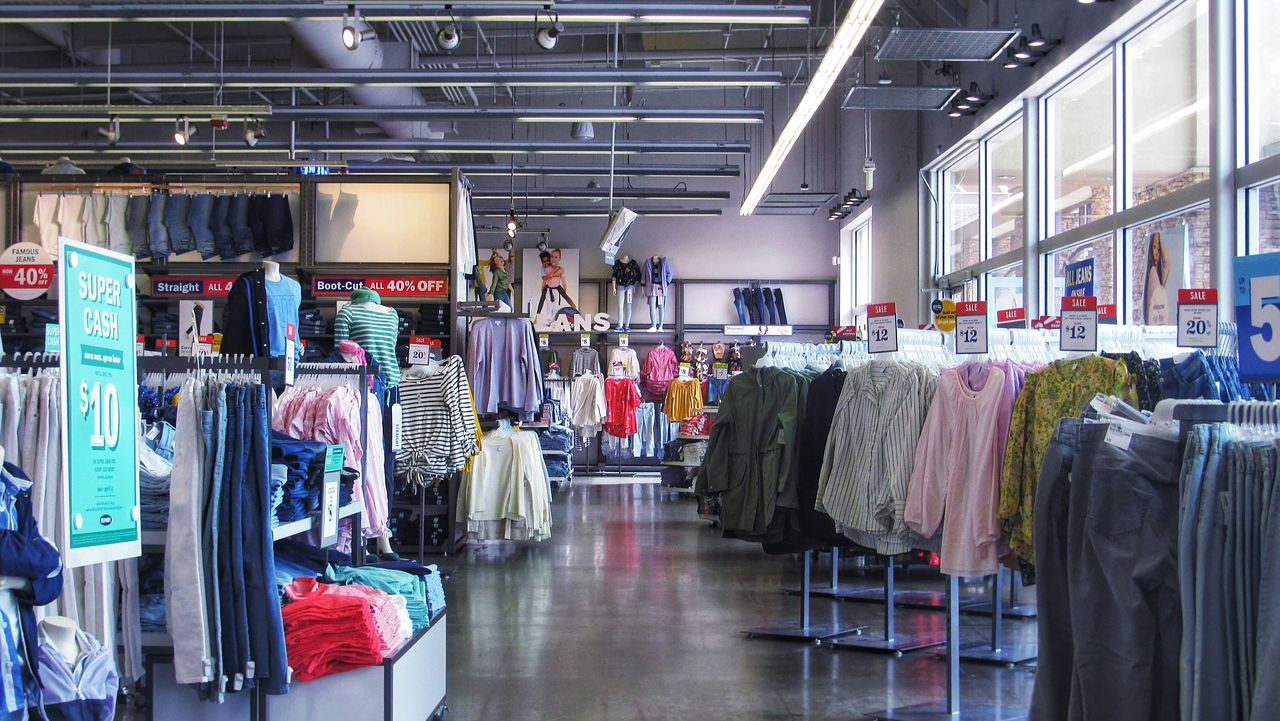 PART 02
Its brand
INPUT TEXT HERE
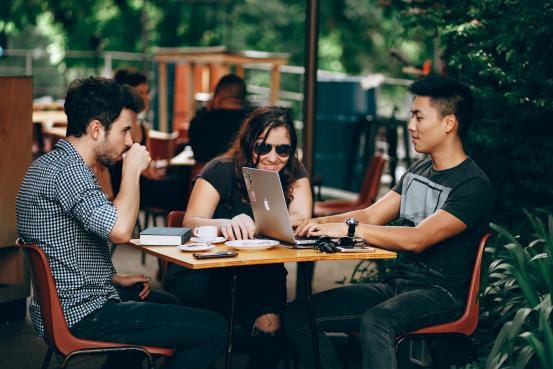 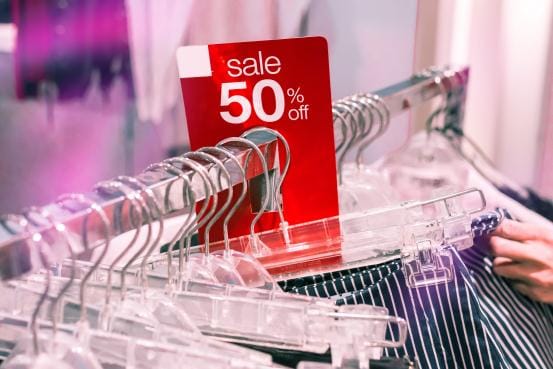 The title content.
Your content is typed here.
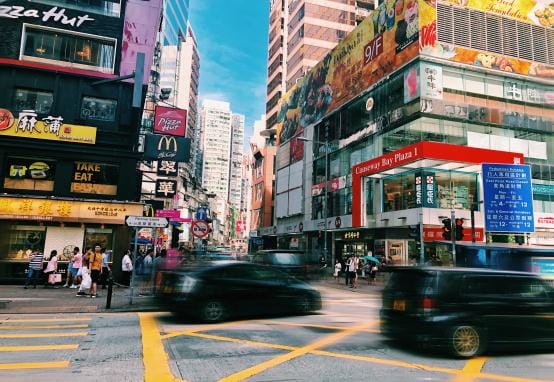 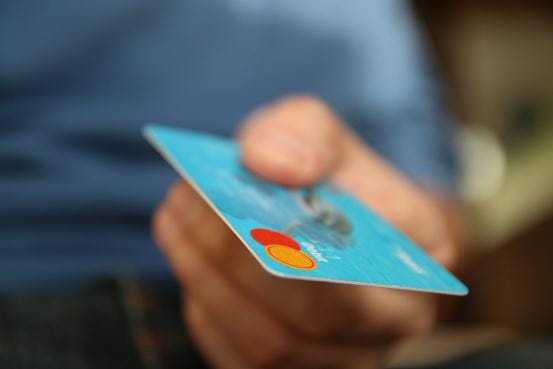 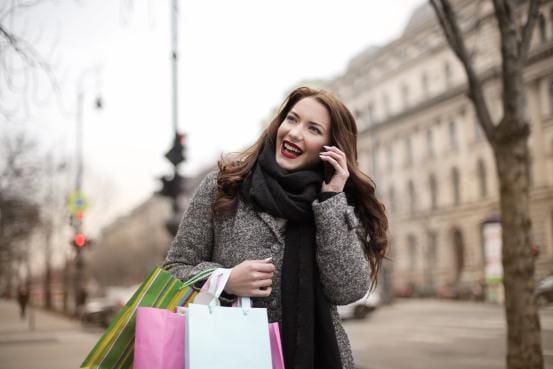 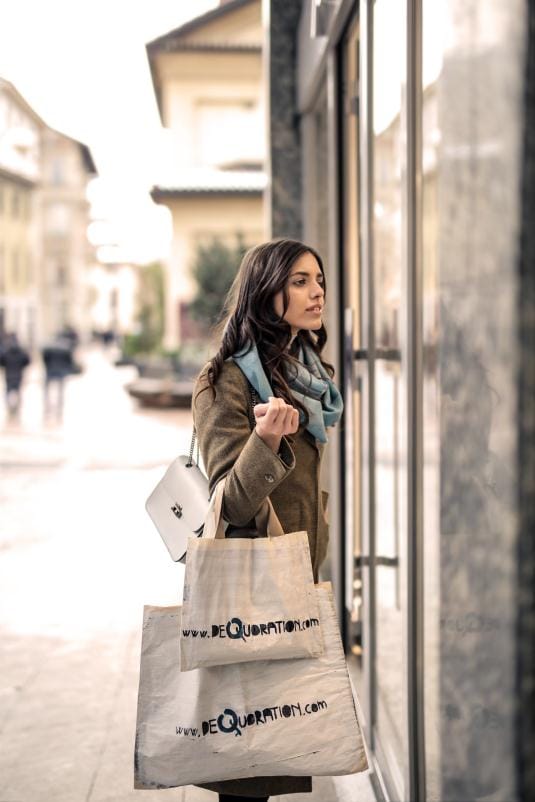 The title text is added.
The title text is added.
The title text is added.
The title text is added.
Add a detailed text description here, suggesting that the title is relevant and conforms to the overall language style.
Add a detailed text description here, suggesting that the title is relevant and conforms to the overall language style.
Add a detailed text description here, suggesting that the title is relevant and conforms to the overall language style.
Add a detailed text description here, suggesting that the title is relevant and conforms to the overall language style.
The title text.
Please replace the text content and modify the text content.
The title text.
The title text.
The title text.
Please replace the text content and modify the text content.
Please replace the text content and modify the text content.
Please replace the text content and modify the text content.
The content of the text.
The content of the text.
Click to add the relevant title text.
Click to add the relevant title text.
01
02
03
04
05
The content of the text.
The content of the text.
The content of the text.
Click to add the relevant title text.
Click to add the relevant title text.
Click to add the relevant title text.
Please replace the text.
Please replace the text.
Please replace the text.
Please replace the text.
Please replace the text.
Click to add the relevant title text.
Click to add the relevant title text.
Click to add the relevant title text.
Click to add the relevant title text.
Click to add the relevant title text.
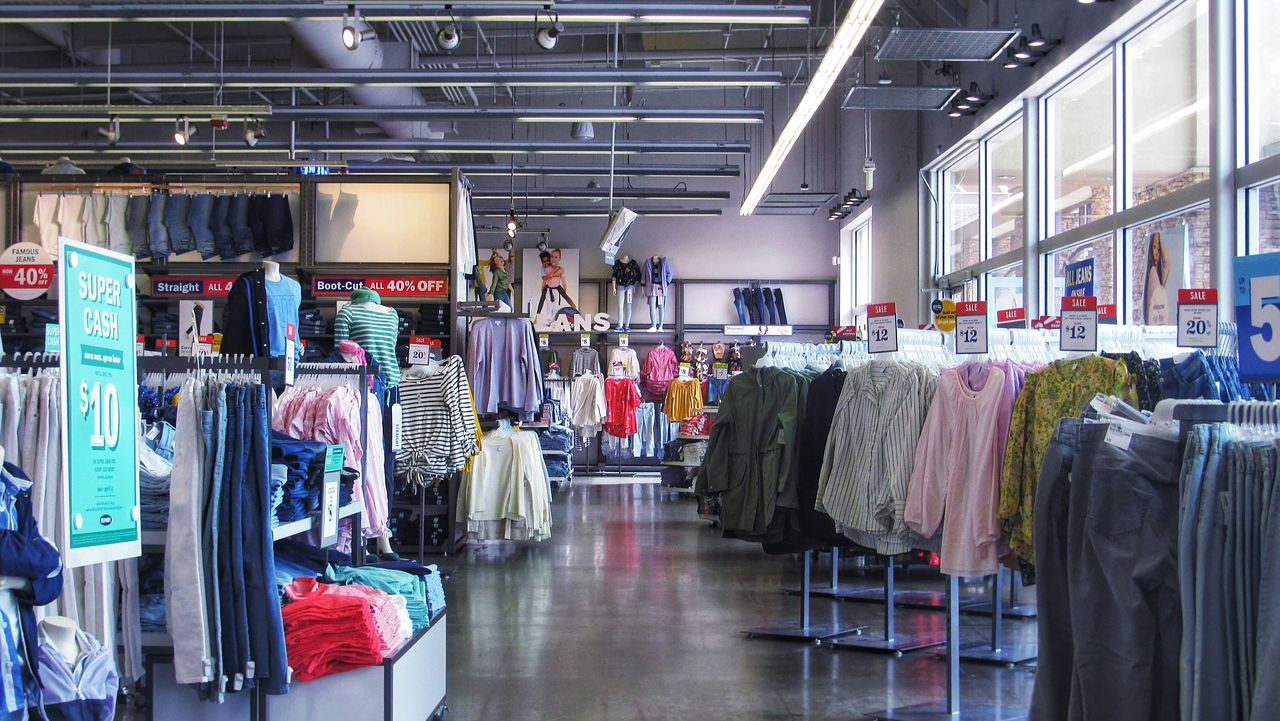 PART 03
Stores across the country
INPUT TEXT HERE
The title text is added.
Add a detailed text description here, suggesting that the title is relevant and conforms to the overall language style.
The title text is added.
The title text is added.
The title text is added.
The title text is added.
The title text is added.
The title text is added.
Add a detailed text description here.
Add a detailed text description here.
Add a detailed text description here.
Add a detailed text description here.
Add a detailed text description here.
Add a detailed text description here.
The content of the text.
The content of the text.
Click to add the relevant title text, click to add the relevant title text, click to add the relevant title text,
Click to add the relevant title text, click to add the relevant title text, click to add the relevant title text,
The content of the text.
The content of the text.
Click to add the relevant title text, click to add the relevant title text, click to add the relevant title text,
Click to add the relevant title text, click to add the relevant title text, click to add the relevant title text,
The content of the text.
The content of the text.
Click to add the relevant title text, click to add the relevant title text, click to add the relevant title text, dot.
Click to add the relevant title text, click to add the relevant title text, click to add the relevant title text,
Please replace the text.
Click to add the relevant title text, click to add the relevant title text, click to add the relevant title.
Please replace the text.
Click to add the relevant title text, click to add the relevant title text, click to add the relevant title.
Please replace the text.
Click to add the relevant title text, click to add the relevant title text, click to add the relevant title.
Please replace the text.
Click to add the relevant title text, click to add the relevant title text, click to add the relevant title.
Add a title.
Add a title.
Click Add Text Click Add Text Click Add Text Click Add Text.
Click Add Text Click Add Text Click Add Text Click Add Text.
Add a title.
Add a title.
Click Add Text Click Add Text Click Add Text Click Add Text Click Add Text.
Click Add Text Click Add Text Click Add Text Click Add Text Click Add Text.
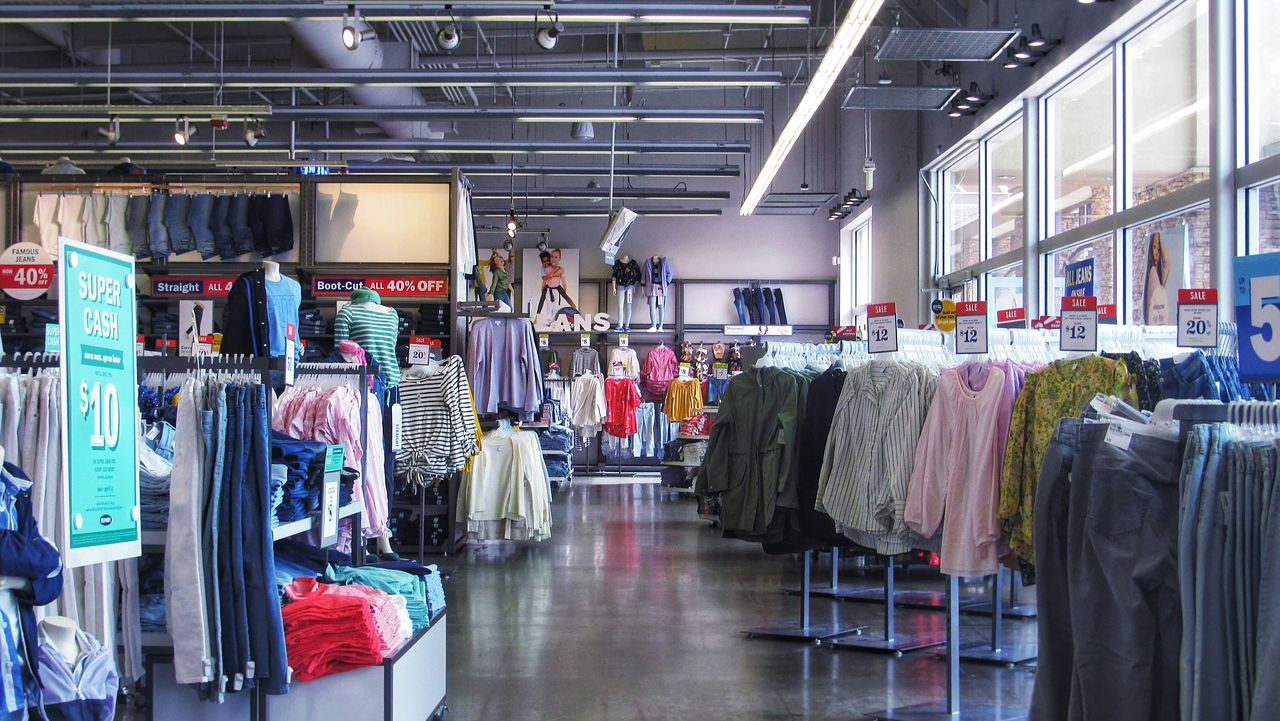 PART 04
Development goals
INPUT TEXT HERE.
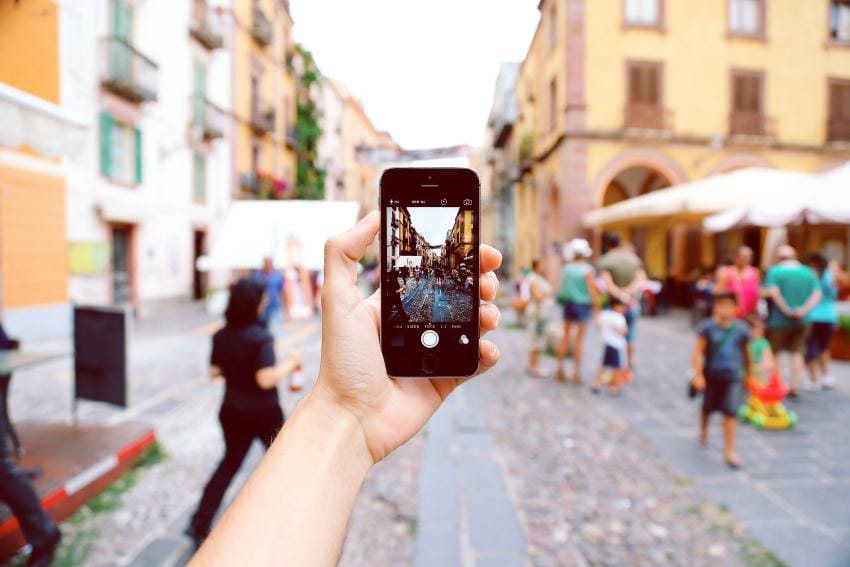 90%
75%
After you've typed your content here, or by copying your text, select Paste in this box and choose to keep only the text.
After you've typed your content here, or by copying your text, select Paste in this box and choose to keep only the text.
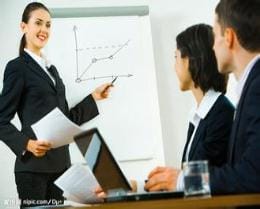 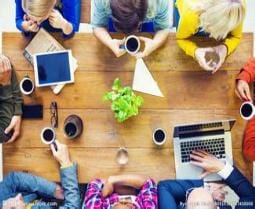 B
Focus.
A
Focus.
Your content is typed here.
Your content is typed here.
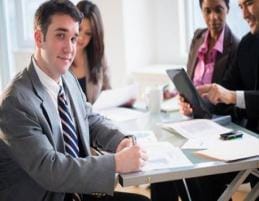 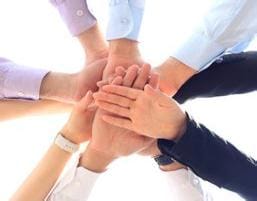 D
Focus.
C
Focus.
Your content is typed here.
Your content is typed here.
... text.
... text.
... text.
... text.
... text.
... text.
Click to add a title.
Click to add a title.
Click the text box to modify the text content, adjust the color and size of the text, I wish you a pleasant use.
Click the text box to modify the text content, adjust the color and size of the text, I wish you a pleasant use.
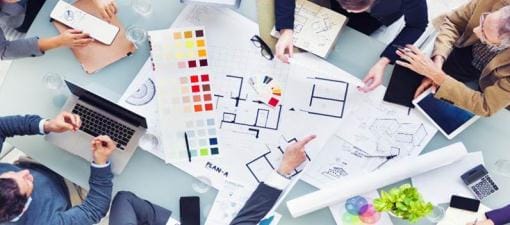 Complete the overview.
Add content
Add content.
Your content is typed here, or by copying your text, by selecting Paste in this box, by typing your content here, or by copying your text, by selecting Paste in this box,
Add content.
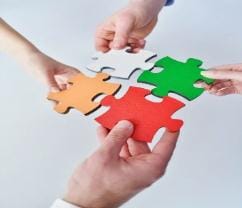 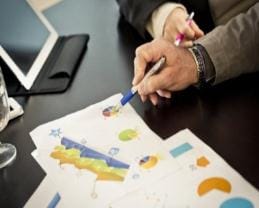 Add content.
Add content.
The title text.
The title text.
The title text.
Add a title.
Add a title.
Add a title.
Please enter the body text content, copy and paste according to the content here, preferably in line with the template theme.
... ...
Please enter the body text content, copy and paste according to the content here, preferably in line with the template theme.
... ...
Please enter the body text content, copy and paste according to the content here, preferably in line with the template theme.
... ...
A.
2030。
Add a title.
82%
Your content is typed here, or by copying your text after selecting Paste in this box.
73%
2016。
2015。
56%
B.
Add a title.
2014。
32%
Your content is typed here, or by copying your text.
Select Paste in this box.
INTRODUCTION TO. GARMENT ENTERPRISES.
Thank you
LOREM IPSUM DOLOR SIT AMET, CONSECTETUER ADIPISCING ELIT. MAECENAS PORTTITOR CONGUE MASSA. FUSCE POSUERE, MAGNA SED PULVINAR ULTRICIES.
www.jpppt.com.